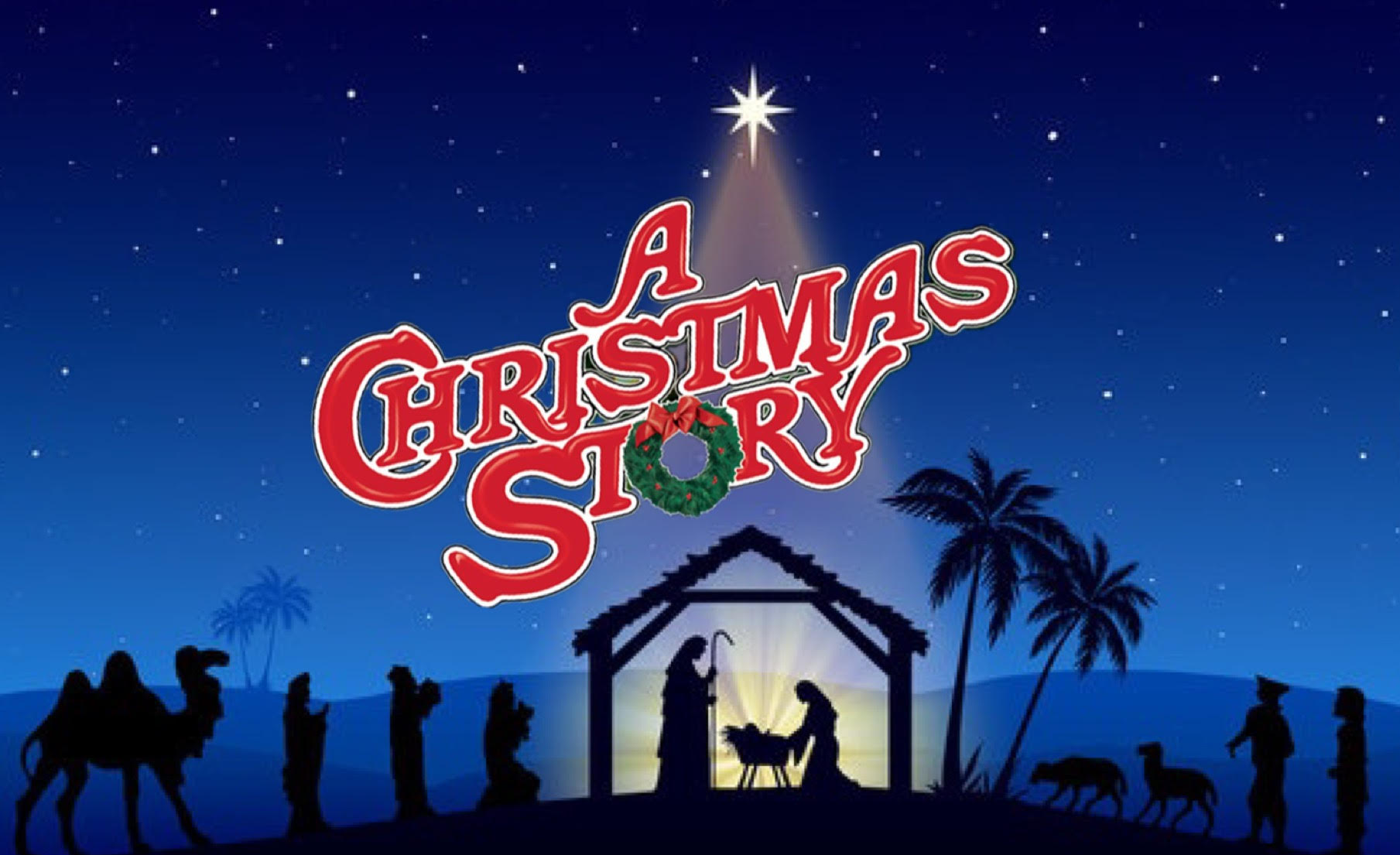 It is Possible
Luke 2
Doubt
29 And when she saw him, she was troubled at his saying, and cast in her mind what manner of salutation this should be.
34 Then said Mary unto the angel, How shall this be, seeing I know not a man?
36 And, behold, thy cousin Elisabeth, she hath also conceived a son in her old age: and this is the sixth month with her, who was called barren.
Tension
“The Christmas story is for those who are in a bout with doubt!”
Answer
37 For with God nothing shall be impossible.

“The Christmas story tells the World that with God all things are possible!”
What is only possible with God?
S     C		 D     P
Salvation
31 And, behold, thou shalt conceive in thy womb, and bring forth a son, and shalt call his name Jesus.

“The Christmas story says Jesus can save me!”
Chosen
48 For he hath regarded the low estate of his handmaiden: for, behold, from henceforth all generations shall call me blessed.
49 For he that is mighty hath done to me great things;
“The Amazing Christmas story says that God has chosen me!”
Done
49 For he that is mighty hath done to me great things;
28 And the angel came in unto her, and said, Hail, thou that art highly favoured, the Lord is with thee: blessed art thou among women.
“The Christmas Story reminds me of all God has done for me!”
Power
35 And the angel answered and said unto her, The Holy Ghost shall come upon thee, and the power of the Highest shall overshadow thee: therefore also that holy thing which shall be born of thee shall be called the Son of God.
“The Christmas Story says that God will give me the power to make it through!”
What is Asked of me?
38 And Mary said, Behold the handmaid of the Lord; be it unto me according to thy word. And the angel departed from her.
“Will I surrender?”